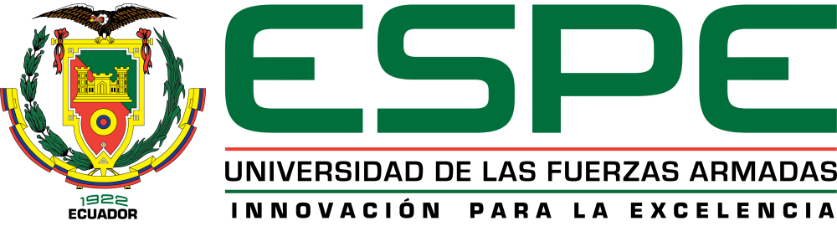 DEPARTAMENTO DE CIENCIAS ECONÓMICAS, ADMINISTRATIVAS Y DE COMERCIO CARRERA  DE ADMINISTRACIÓN TURÍSTICA Y HOTELERATRABAJO DE TITULACIÓN, PREVIO A LA OBTENCIÓN DEL TÍTULO DE INGENIERA EN ADMINISTRACIÓN TURÍSTICA Y HOTELERATema: ESTUDIO DE POTENCIALIDADES TURÍSTICAS DE LA LAGUNA DEL SALADO Y SU DESARROLLO EN LA COMUNIDAD, CANTÓN MONTÚFAR, PROVINCIA DEL CARCHIAUTORA: BASTIDAS YAR, JESSICA ESTEFANIA DIRECTOR: CHIRIBOGA DANNY Sangolquí2016
ESTUDIO DE LAS POTENCIALIDADES TURÍSTICAS DE LA LAGUNA DEL SALADO Y SU DESARROLLO EN LA COMUNIDAD
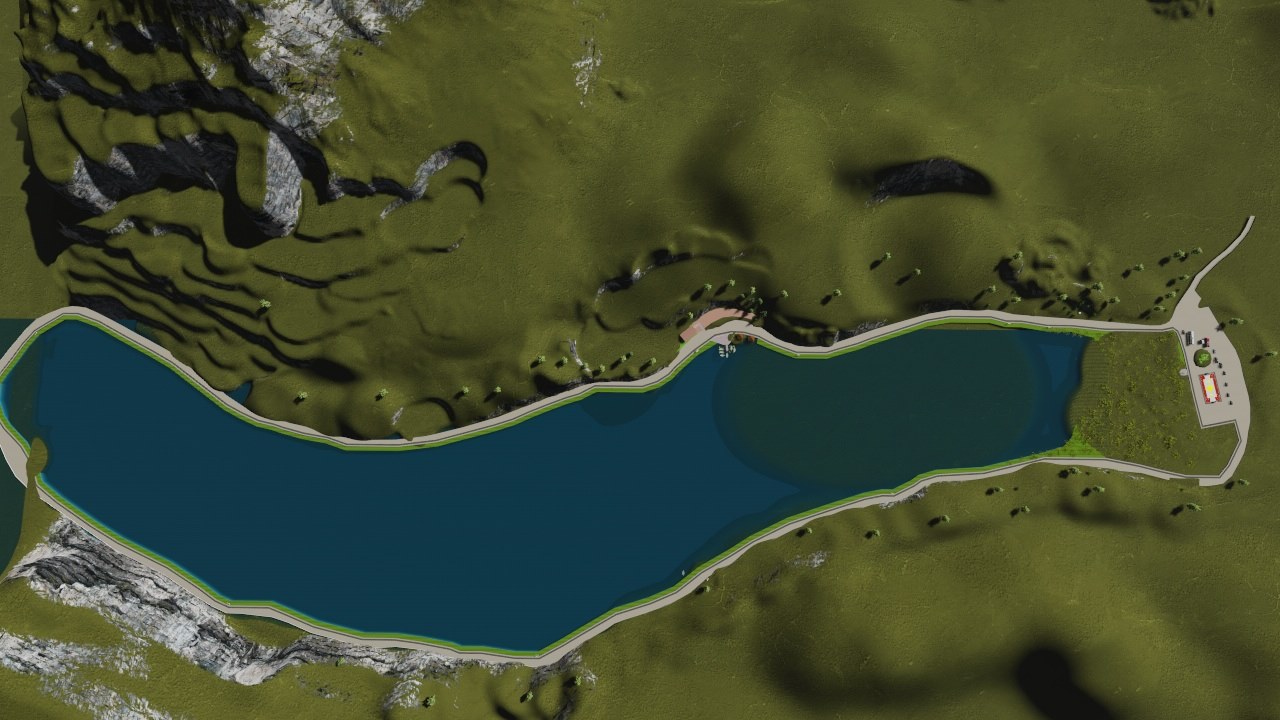 02. OBJETIVOS
06. PICTOGRAMAS
03. FODA
07. CAPACIDAD DE CARGA
01. UBICACIIÓN
05. DESCRIPCIÓN DE LA          LAGUNA
04. ESTUDIO DE MERCADO
08. LÍMITE S ACEPTABLES DE CAMBIO
JESSICA ESTEFANIA BASTIDAS YAR
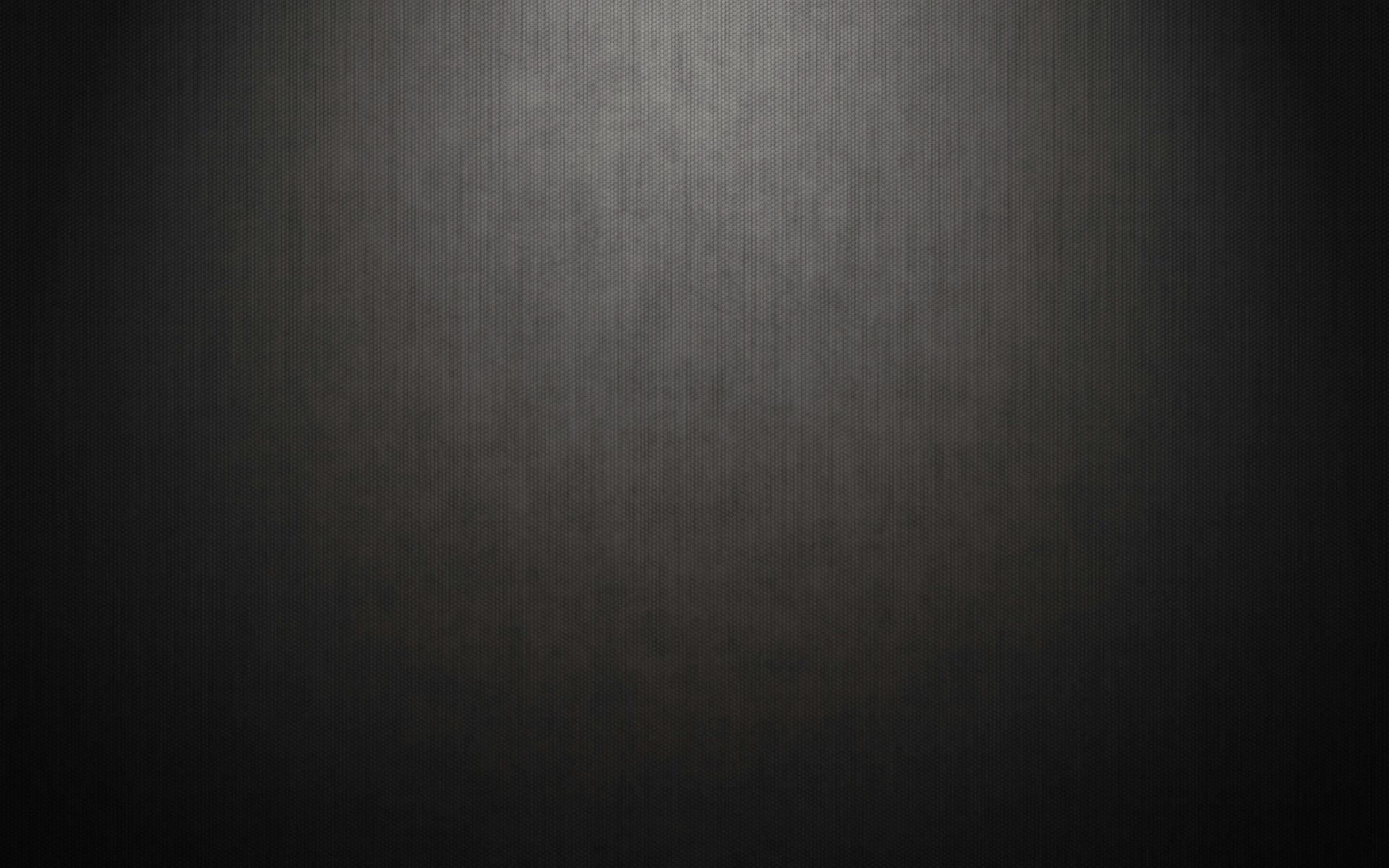 UBICACIÓN
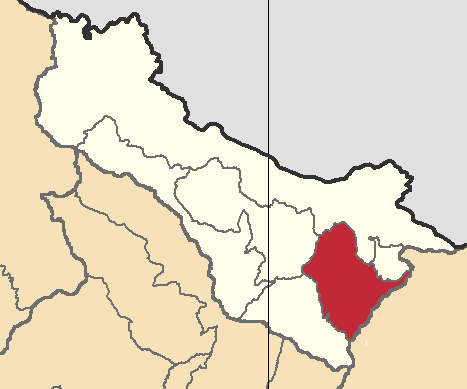 País: Ecuador
Provincia: Carchi
Cantón: Montúfar
Laguna del Salado
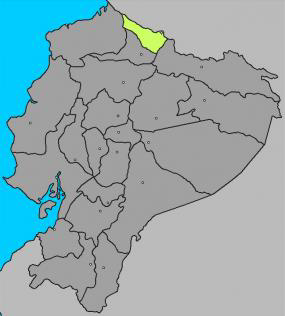 POTENCIALIDADES TURÍSTICAS
LAGUNA EL SALADO
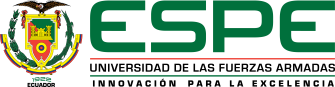 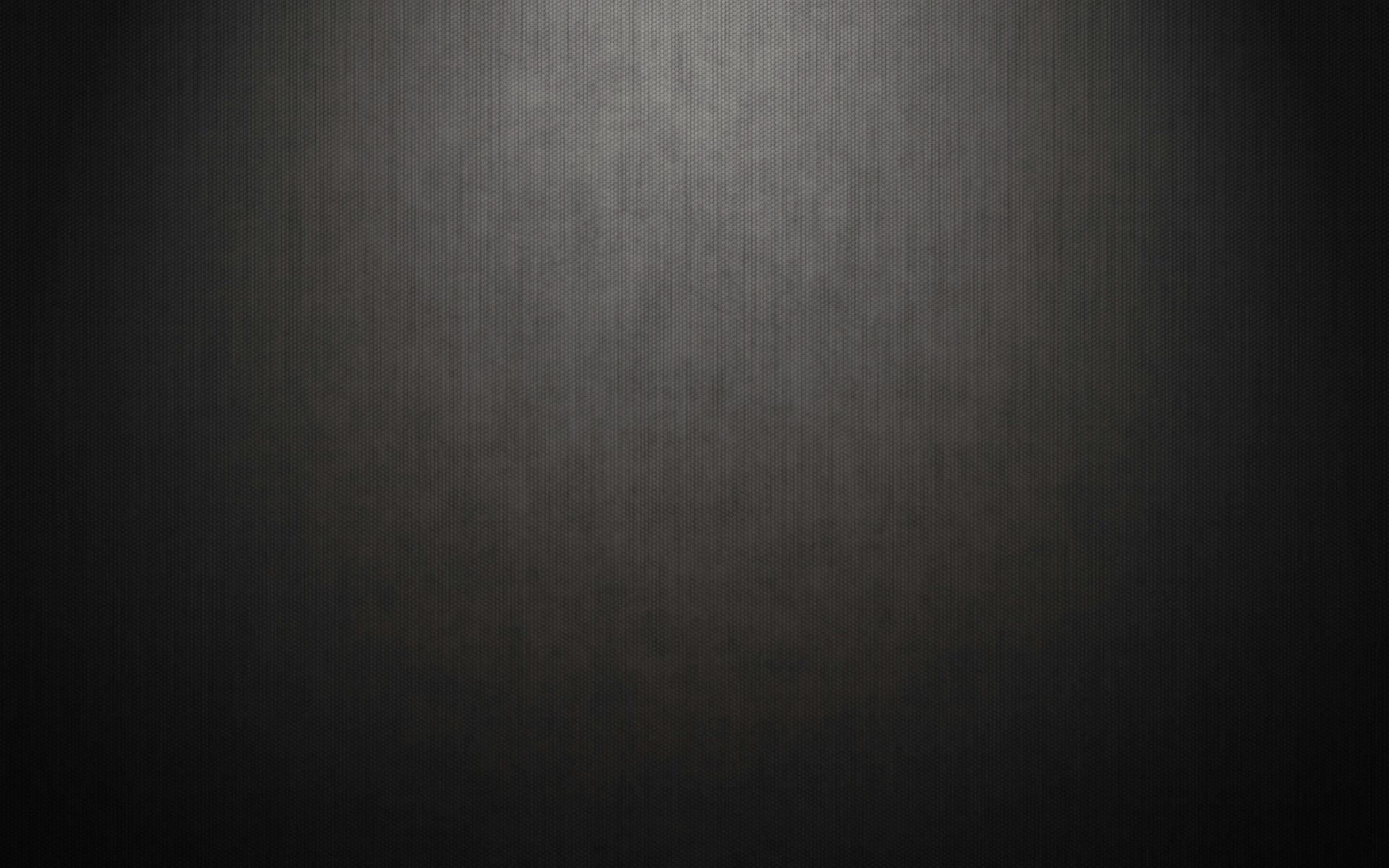 UBICACIÓN
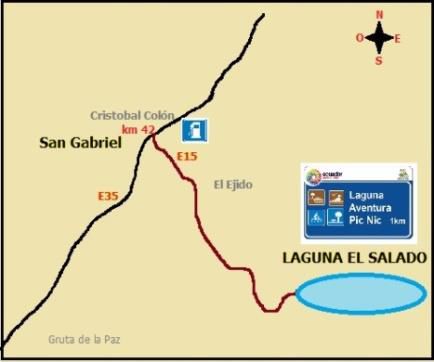 País: Ecuador
Provincia: Carchi
Cantón: Montúfar
Laguna del Salado
POTENCIALIDADES TURÍSTICAS
LAGUNA EL SALADO
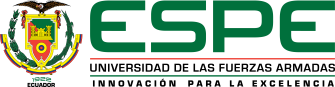 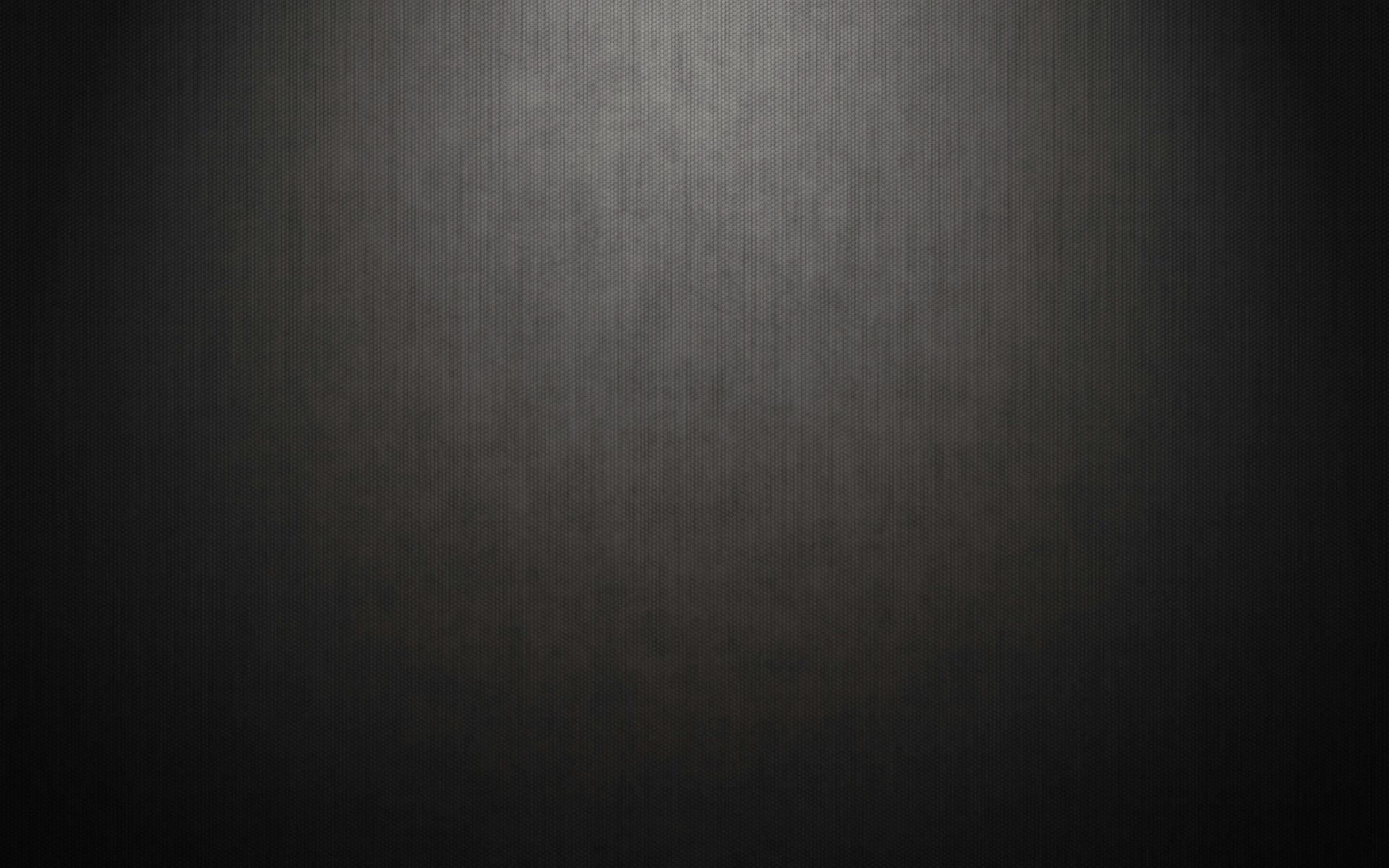 OBJETIVOS
DETERMINAR LAS POTENCIALIDADES TURÍSTICAS DE LA LAGUNA DEL SALADO PARA EL DESARROLLO DE LA COMUNIDAD; CANTÓN MONTÚFAR, PROVINCIA DEL CARCHI
General
Específicos
Fundamentar el marco teórico, conceptual, referencial y legal para sustentar la investigación

Diagnosticar el macro-micro ambiente a través de un estudio de diferentes factores para el análisis FODA

Aplicar un estudio de mercado en la Laguna del Salado con el propósito de determinar 
      el mercado potencial para analizar las necesidades que se deben satisfacer.

Proponer a la Laguna del Salado como un potencial turístico 
      que aporte al desarrollo a la comunidad.
POTENCIALIDADES TURÍSTICAS
LAGUNA EL SALADO
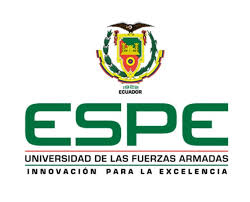 MATRIZ
FODA
FORTALEZAS
OPORTUNIDADES
DEBILIDADES
AMENAZAS
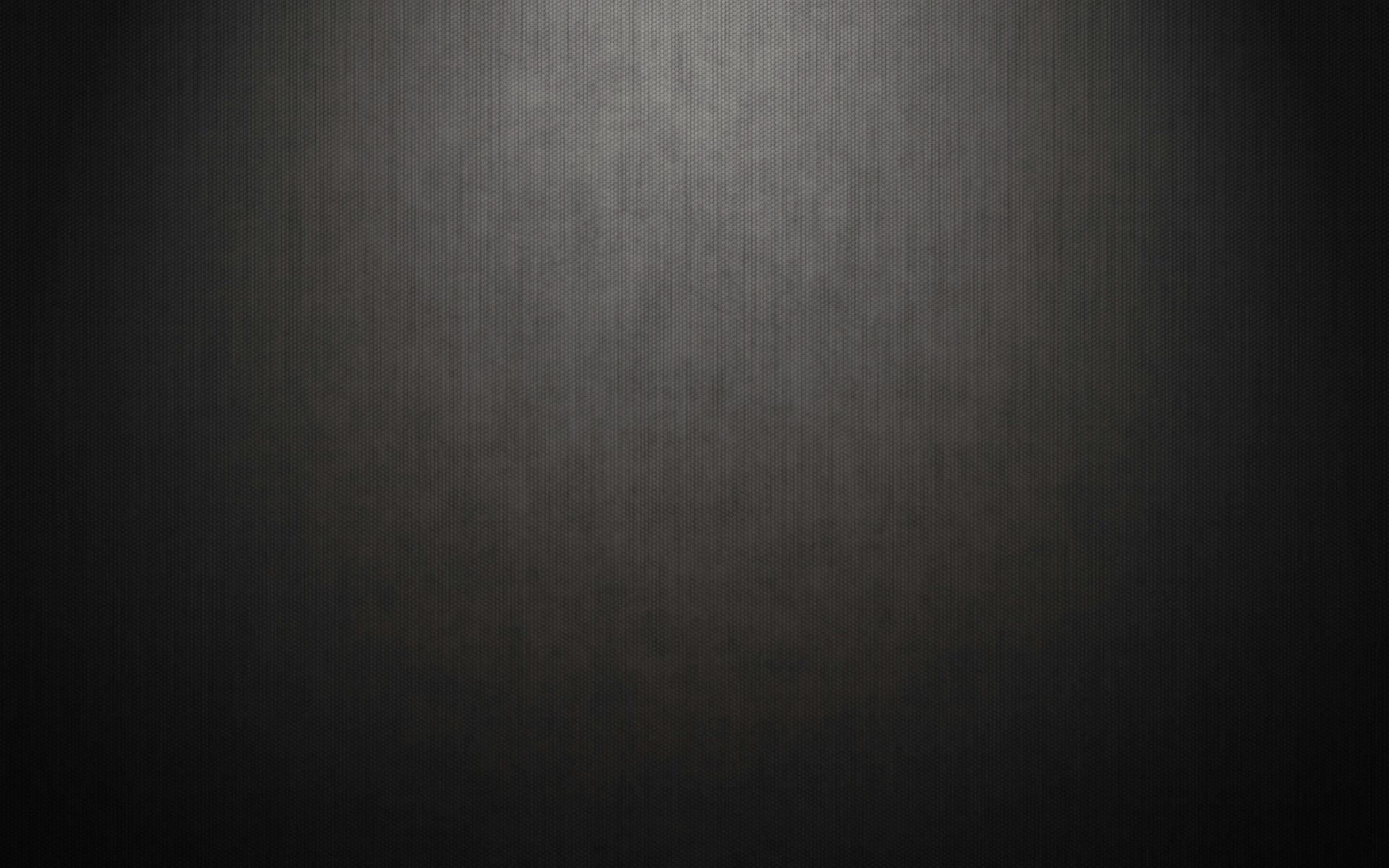 ESTUDIO DE MERCADO
Oferta
Demanda
ESTUDIO DE MERCADO
Oferta
Demanda
EDAD
¿Qué atractivos turísticos ha podido visitar?
¿Con quién suele viajar?
Motivo de viaje
Actividades
Transporte
ESTUDIO DE MERCADO
Oferta
Demanda
Se determinó que los turistas de mayor afluencia al lugar están desde los 26 años en adelante, y vive en Quito e Ibarra sin dejar de lado que hay una proporción de turistas de la misma provincia con una frecuencia de viaje ocasional usando como medio de transporte auto propio y el bus público. Su principal motivo de viaje es el turismo y la salud por lo que viajan con las familias y están dispuestos a realizar una variedad de actividades en la Laguna del Salado, y no es indispensable contar con infraestructura física para ofertar servicios de alimentación.
CAPACITACIONES
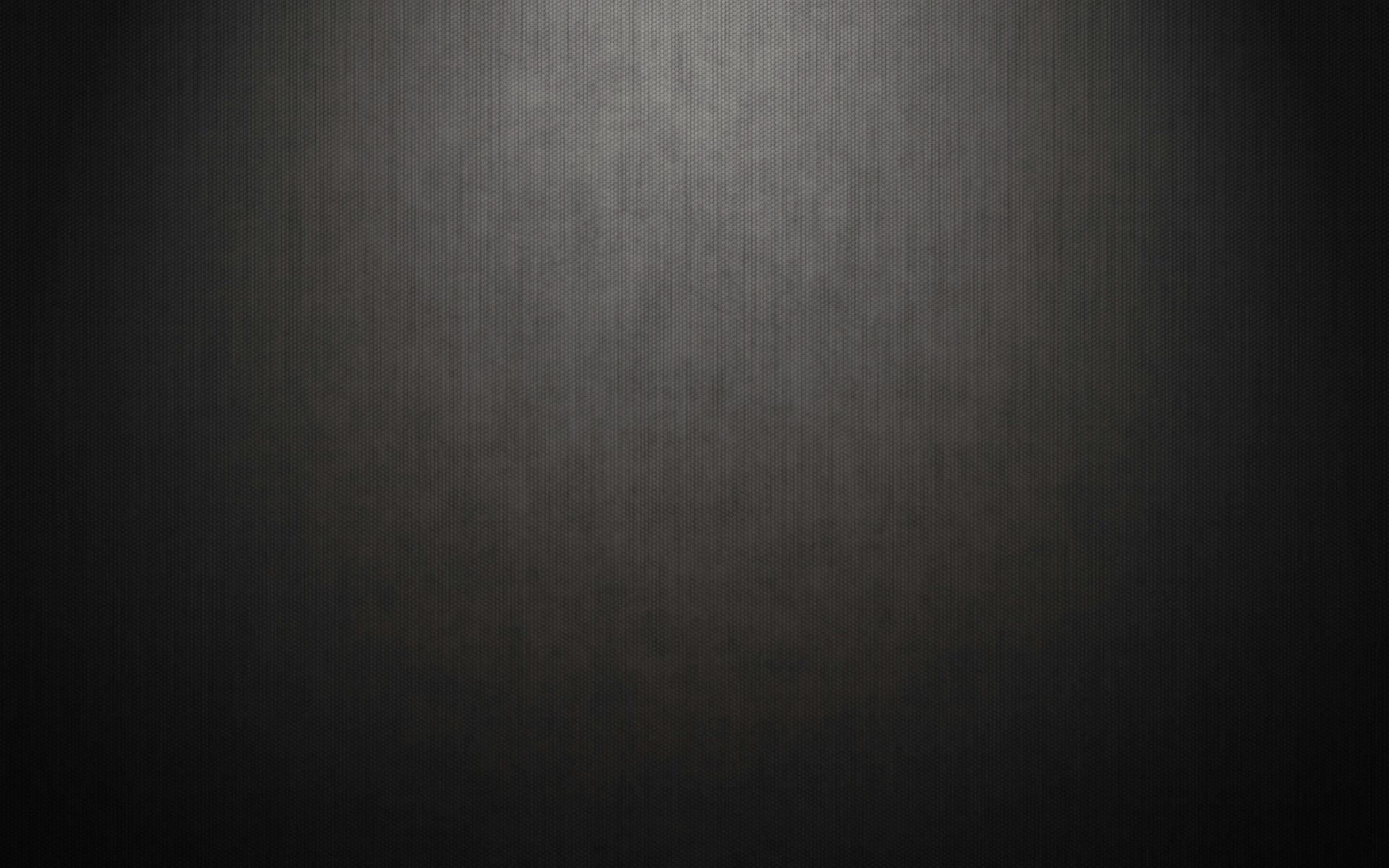 DESCRIPCIÓN DE LA LAGUNA
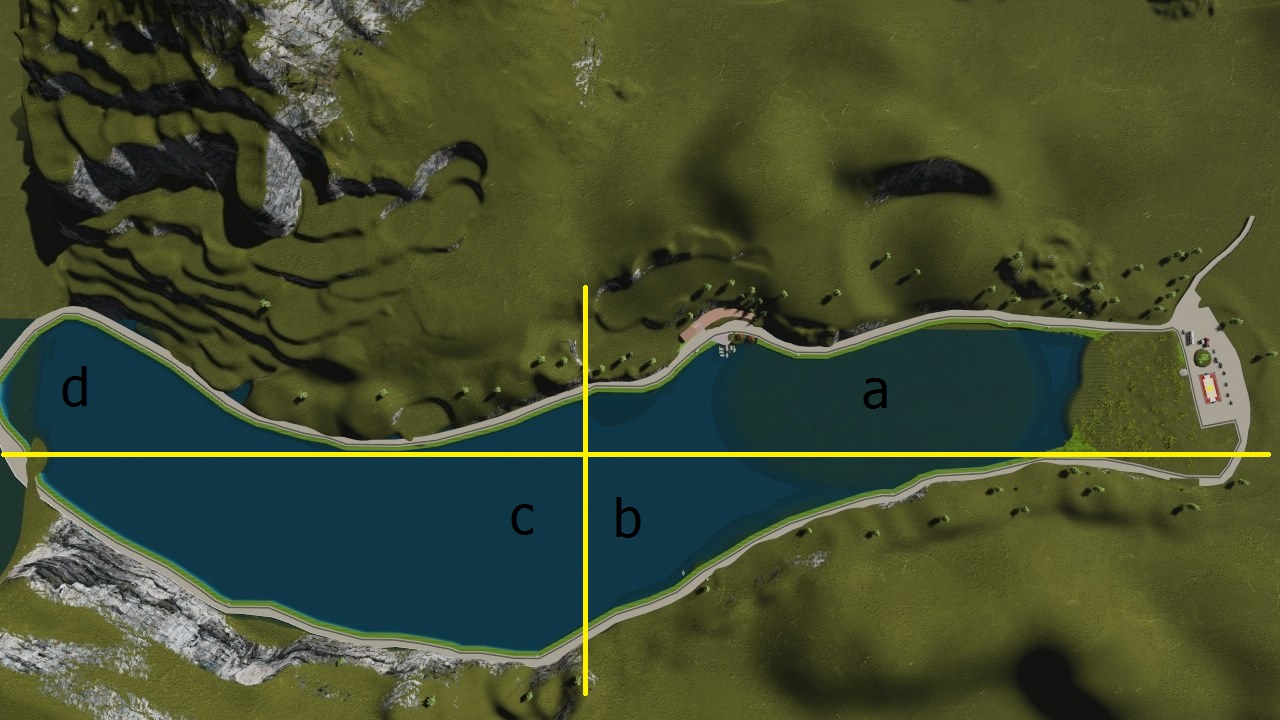 RUTA TURÍSTICA
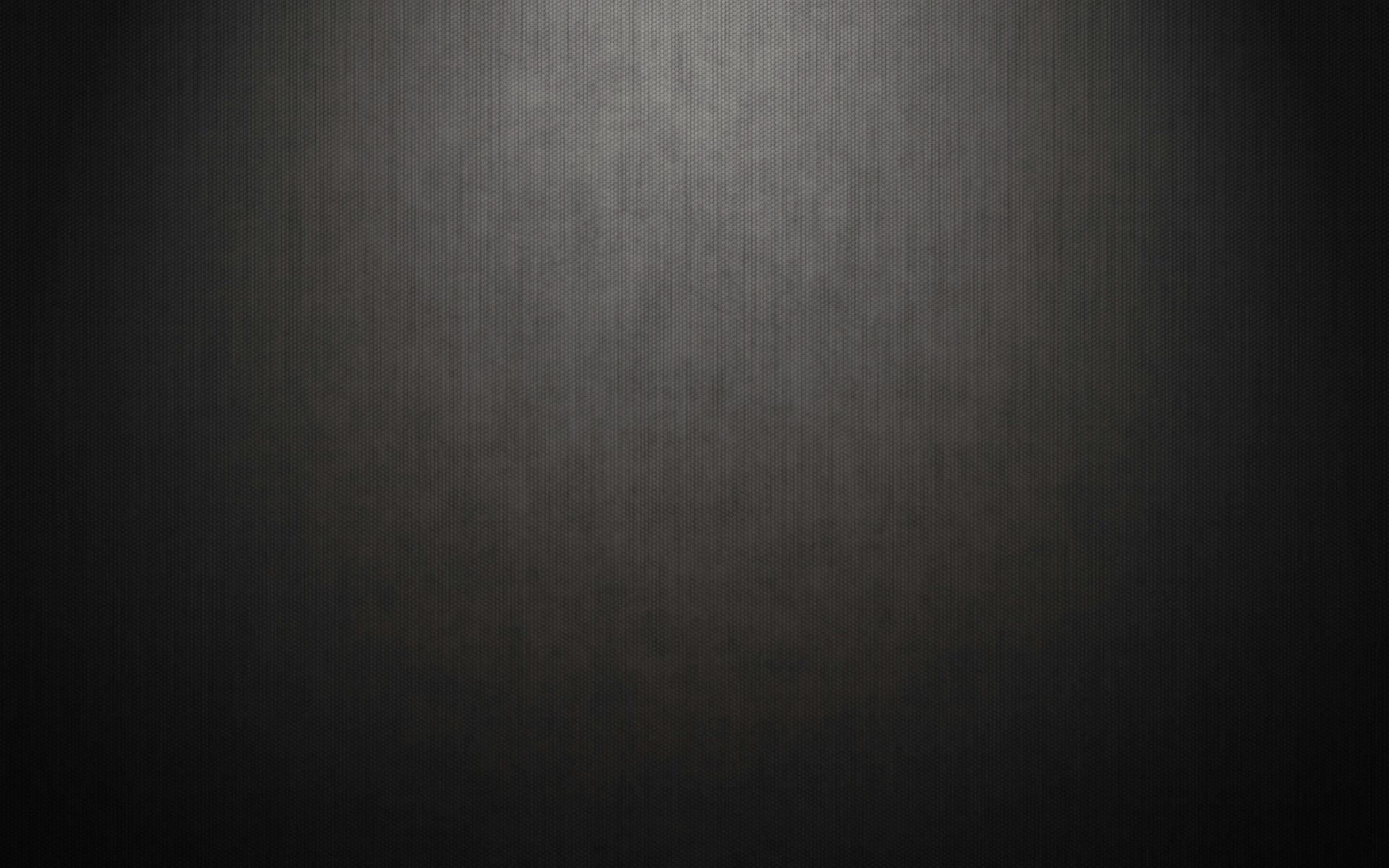 PICTOGRAMAS
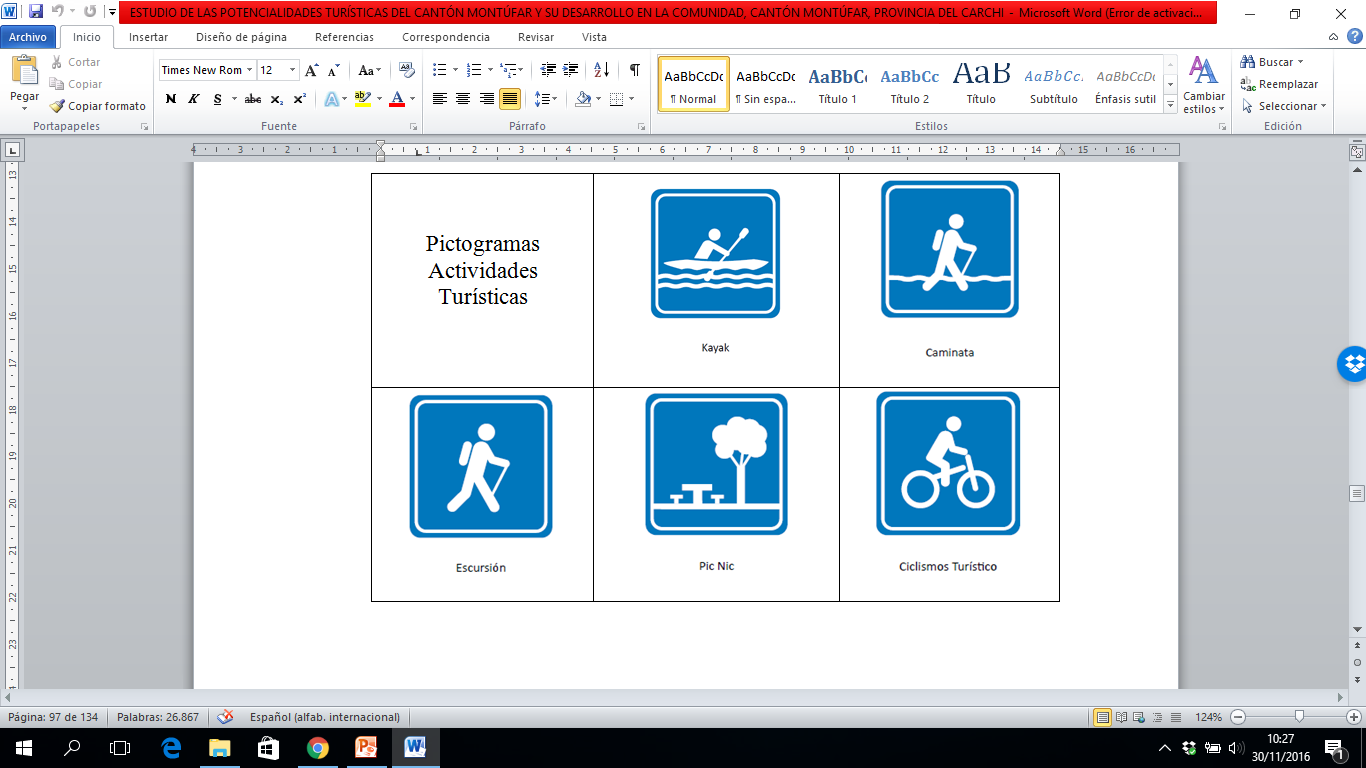 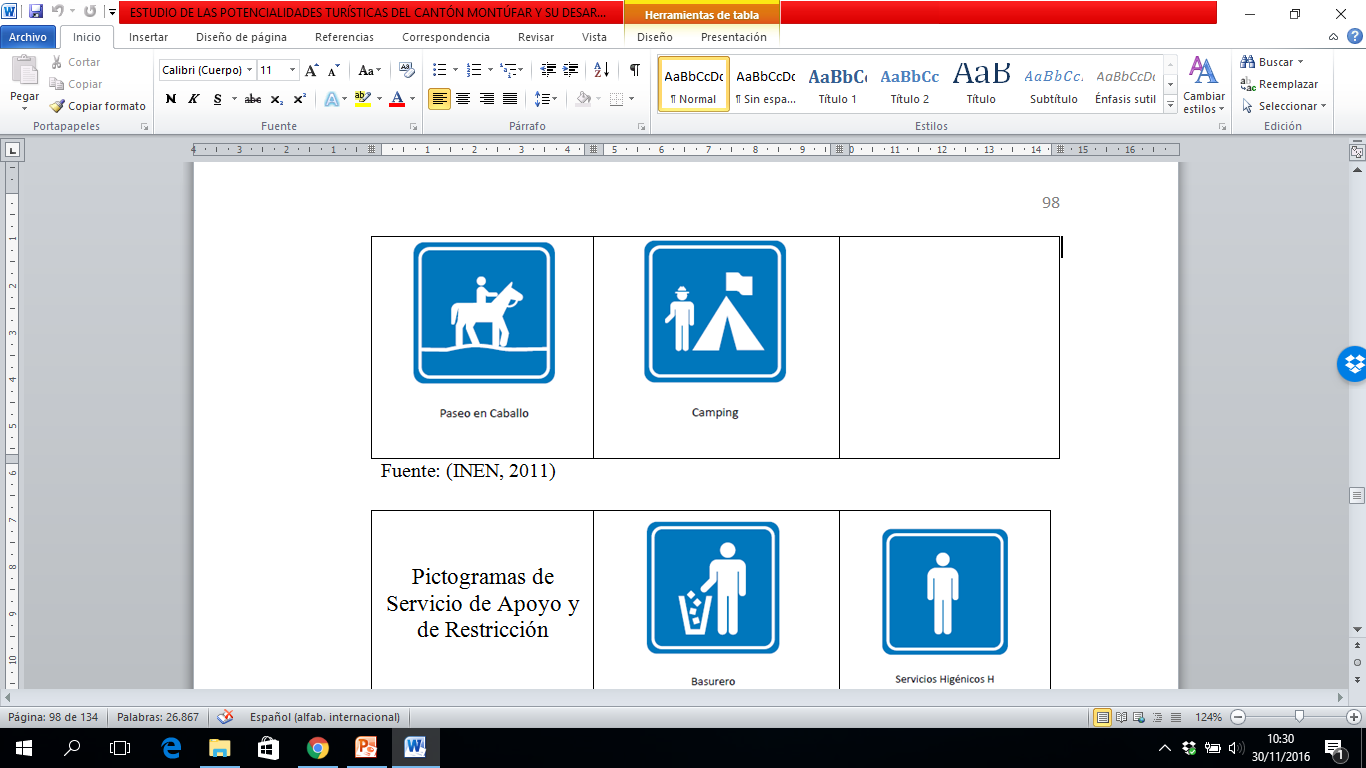 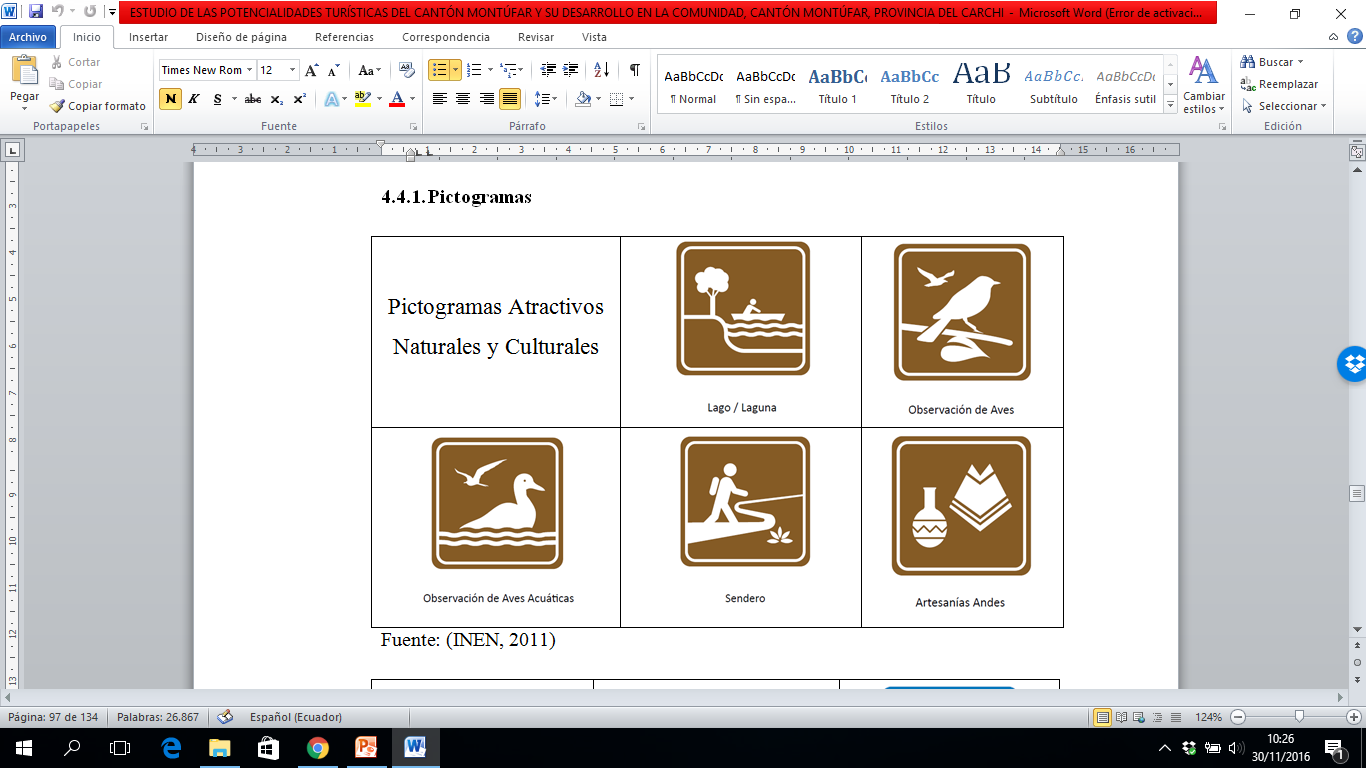 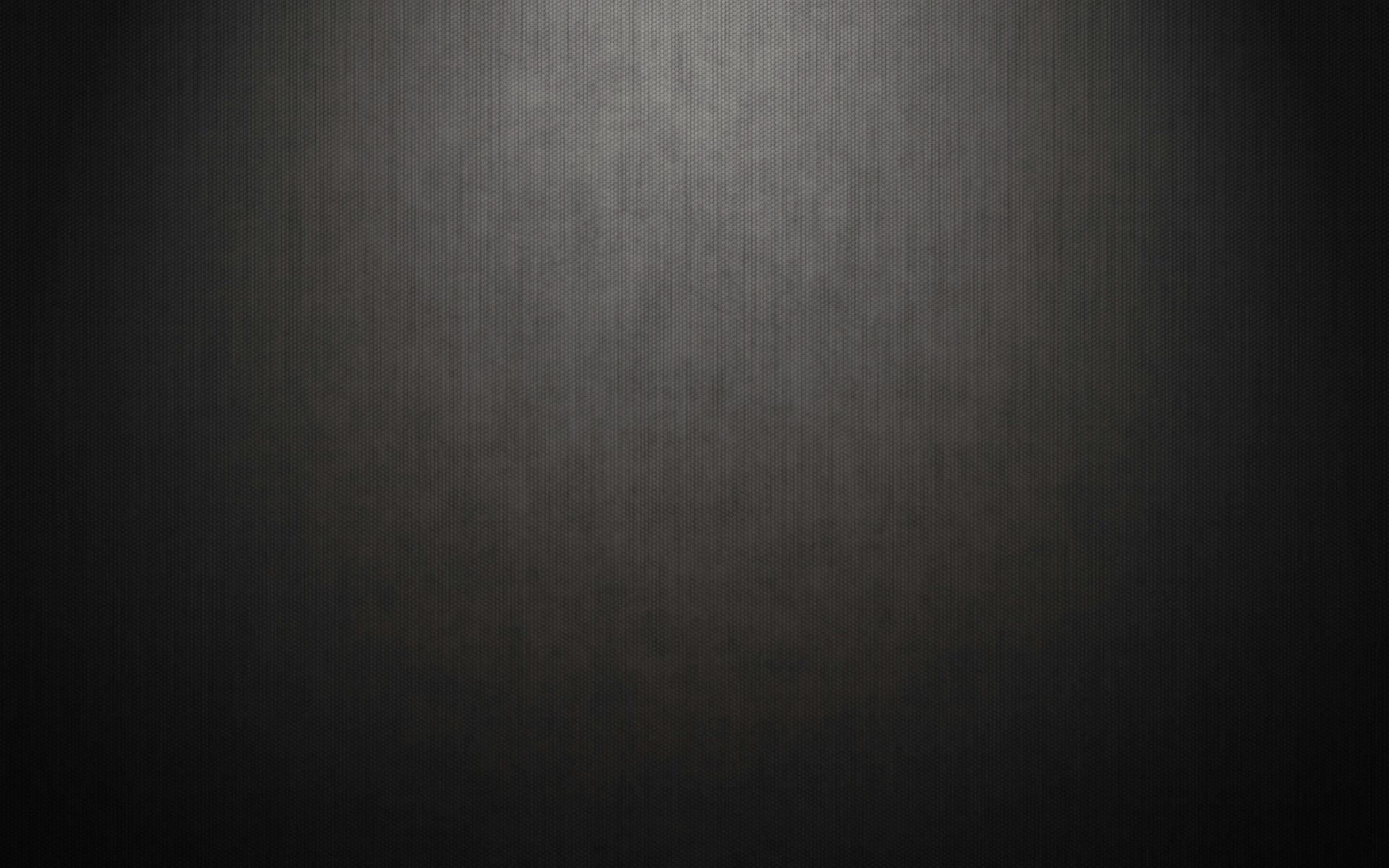 PICTOGRAMAS
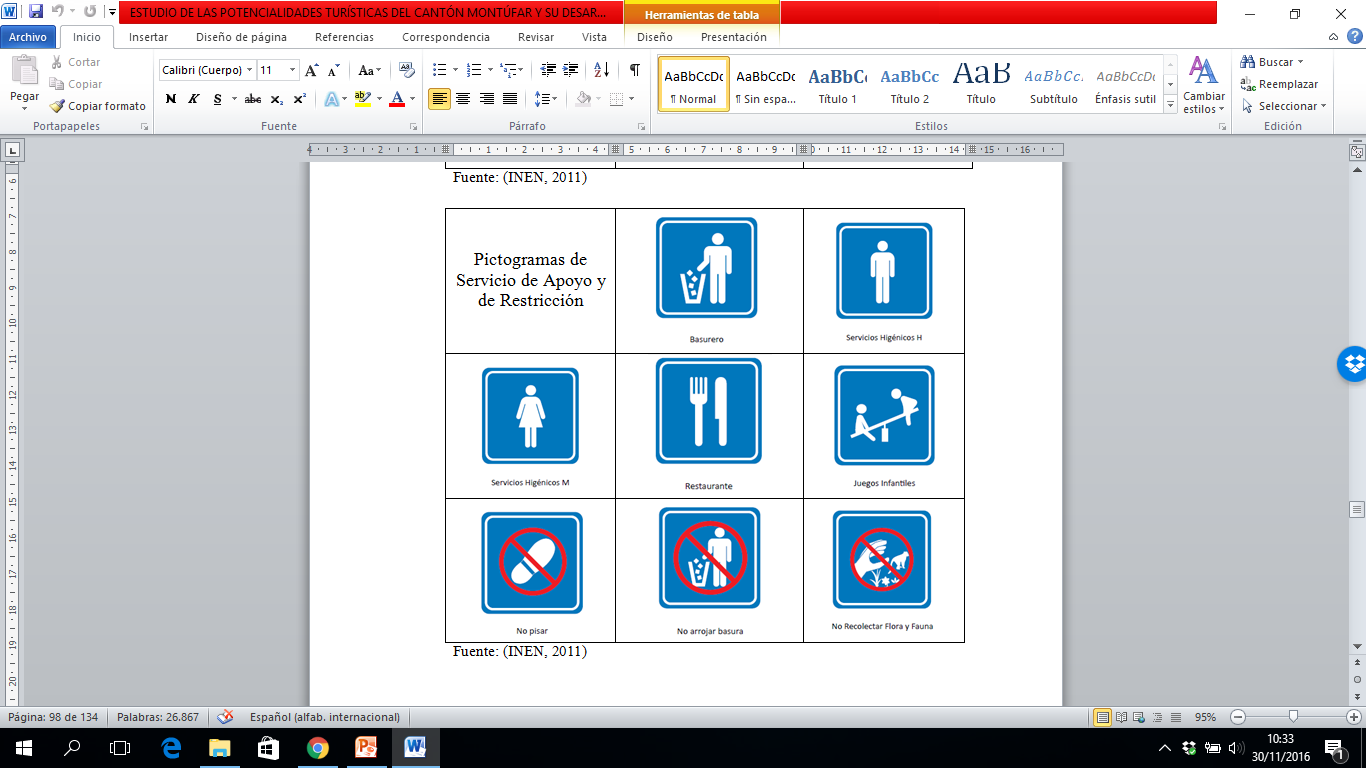 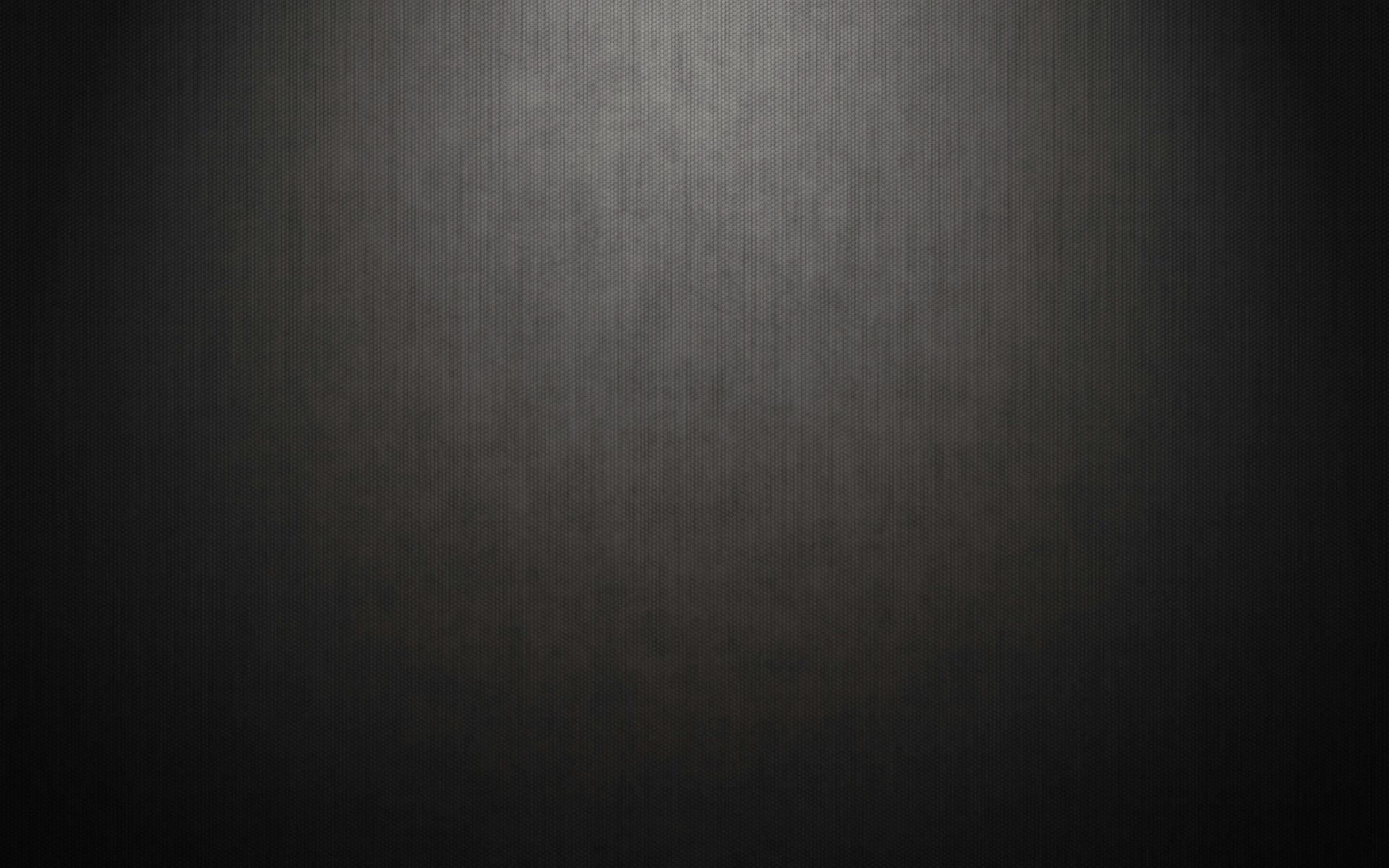 CAPACIDAD DE CARGA
Fórmula: 
CCF = (V/a)*S*T
Donde:
V/a = Visitantes por área ocupada
S    = Superficie disponible para uso público
T   =  Tiempo necesario para ejecutar la visita
Capacidad de carga física
Capacidad de carga real
Capacidad de carga efectiva
Área aproximada: 2790m2 para uso del sendero 
Área que ocupa cada persona: 1m2
Distancia entre grupos: 50 m
Grupos máximo: 15 personas
Tiempo de visita: 1 hora
Total de horas visita: 12 horas
CCF = (V/a)*S*T
CCF = (1/1) * 645 *12
CCF = 7.740 personas al día
43 grupos * 15 personas * 1m por persona = 645
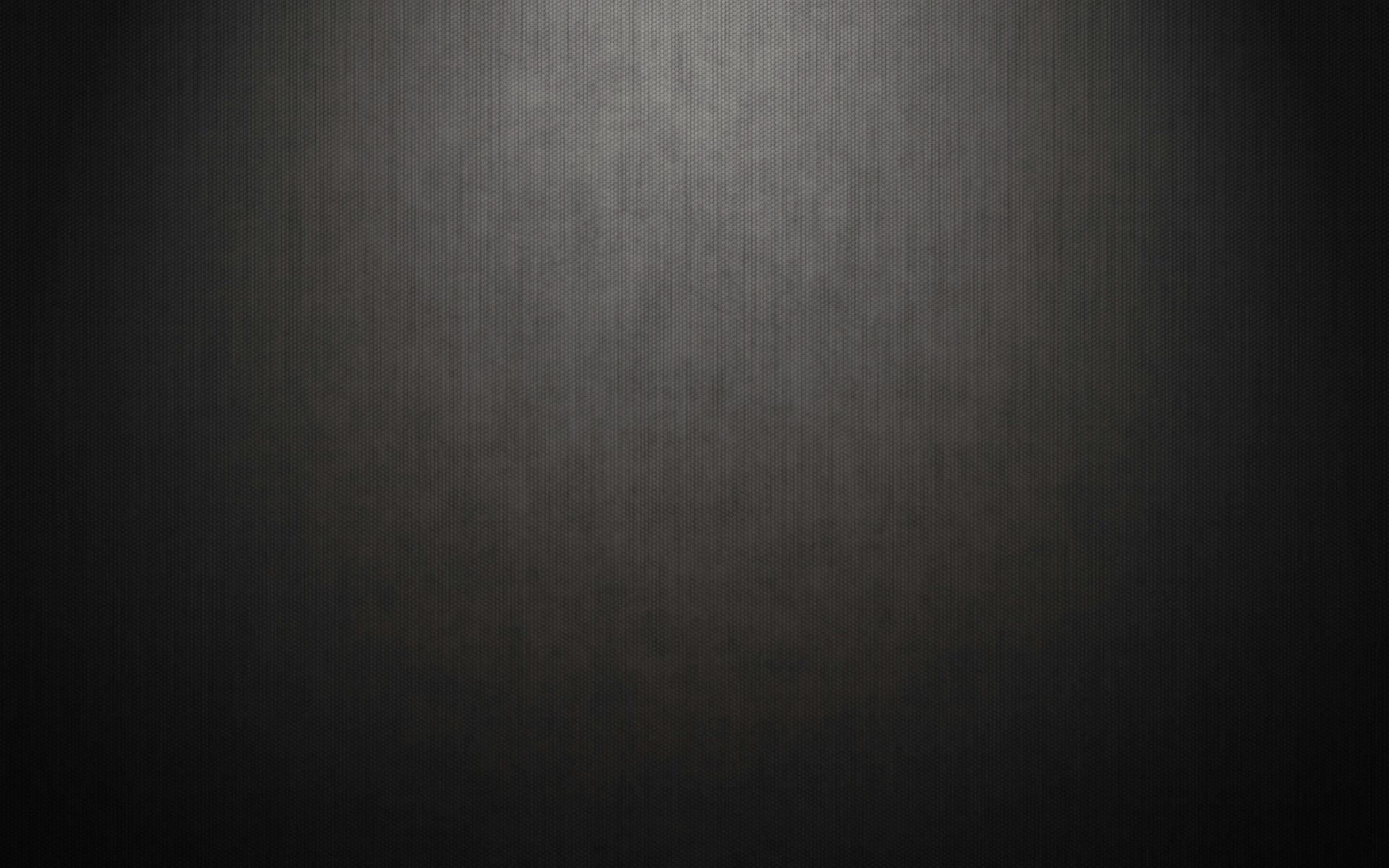 CAPACIDAD DE CARGA
Fórmula:
CCR = CCF * FC1 * FC2 * FC3
Donde:
FC1 = Factor de corrección social
FC2 = Factor de corrección de precipitación
FC3 = Factor de corrección de brillo solar
Estos factores se calculan en función de la fórmula general:
 
FCx = Mlx /  Mtx
 
Donde:
FCx = Factor de corrección por la variable “x”
Mlx = Magnitud limitante de la variable “x”
Mtx = Magnitud total de la variable “x”
Capacidad de carga física
Capacidad de carga real
Capacidad de carga efectiva
FCsoc= 1- (2416,5/2790)
FCsoc= 0,23
FCpre= 1-(1195/4380)
FCpre= 0,73
FCsol= 1- (910/4.380)
FCsol= 0,79
Cálculo final CCR:
CCR = 7740 * 0,23 * 0,73 * 0,79
CCR = 1026,6
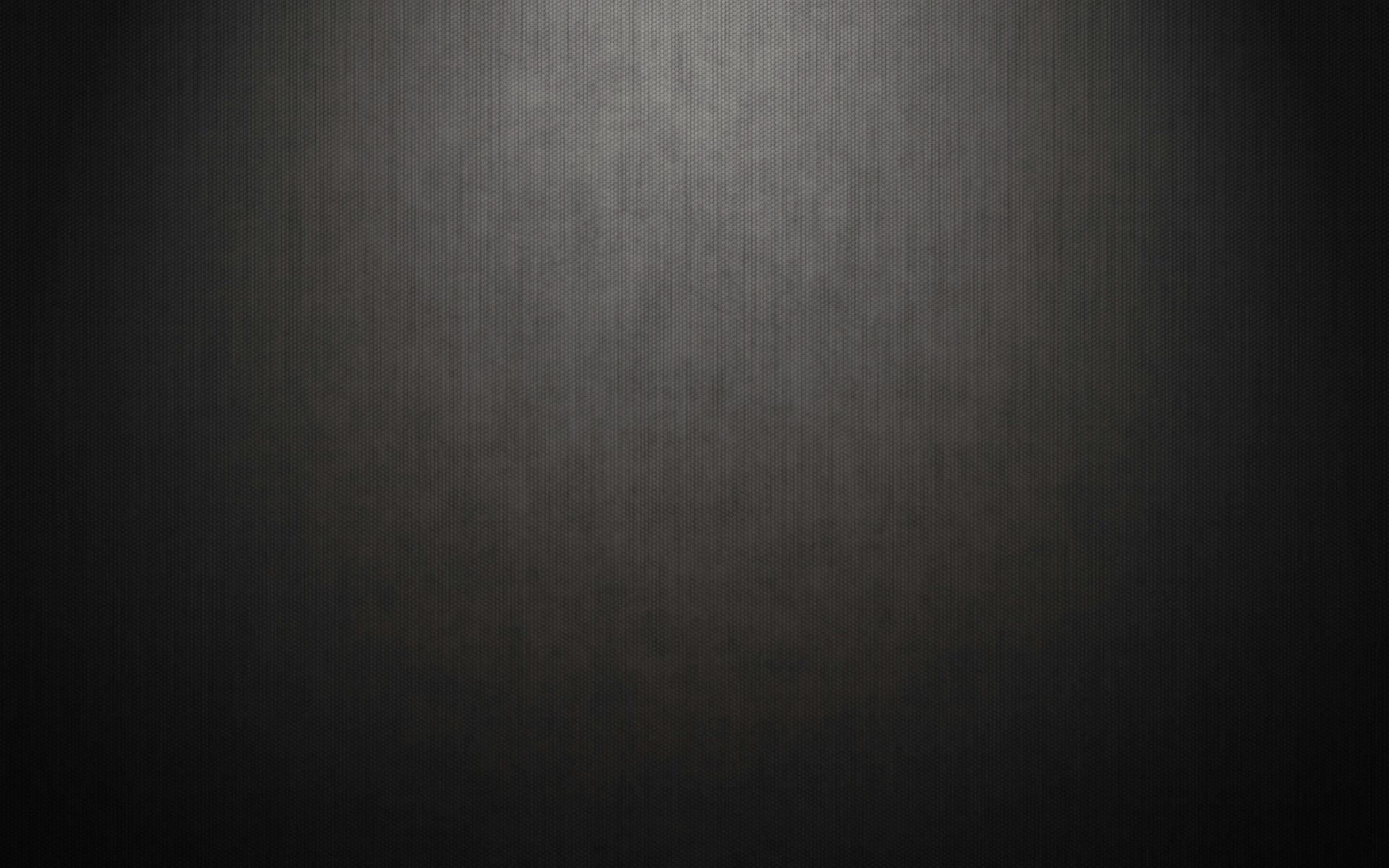 CAPACIDAD DE CARGA
Capacidad de carga física
Capacidad de carga real
Capacidad de carga efectiva
Fórmula.
CCE =  CCR * CM / 100
Donde:
CM = capacidad de manejo del área: 75%

Sendero
CCE = 1027*100/100
CCE = 1027
CAPACIDAD DE CARGA
Identificar las preocupaciones
Definir las actividades
Elegir los indicadores
Establecer estándares
Monitorear  las condiciones
CAPACIDAD DE CARGA
Elegir los indicadores
CAPACIDAD DE CARGA
Establecer estándares
CAPACIDAD DE CARGA
Monitorear  las condiciones
Conclusiones
Recomendaciones
El segmento de mercado que se ha identificado a través de las encuestas son adultos que viajan de manera ocasional hacia la provincia del Carchi y tienen tiempo para realizar otras actividades de las que tenían planificadas en su viaje.
 
Las asociaciones prestadoras de servicios en el lugar necesitan de nuevas capacitaciones para renovar conocimientos y además poder mejorar sus servicios para el bien común.
 
La creación de un sendero turístico autoguiado para peatones  y ciclistas favorece a proteger la flora y fauna del lugar, y se logra medir la capacidad de carga d la Laguna del Salado para no alterar su entorno natural.
 
Los guías nativos brindan sus servicios a los turistas y por sus conocimientos de la flora, fauna, historia y leyendas que son propias del lugar; además que con nuevas capacitaciones mejoran sus servicios.
Conclusiones
Recomendaciones
La Unidad de Turismo del GAD del Cantón Montúfar debe contar con personal de apoyo para poder incrementar los proyectos de mejora de la actividad turística en general del cantón.
 
El GAD debe contemplar una relación estrecha con las dependencias zonales del MINTUR para poder acceder a diferentes beneficios como capacitaciones y espacios publicitarios de mayor alcance.
 
Todas las asociaciones deben consolidarse de manera legal a través del GAD para poder gozar de los beneficios que brinda como las capacitaciones y las participaciones en diferentes eventos.
 
El GAD debe tomar en cuenta el formar alianzas estratégicas entre el sector público, privado y las comunidades para buscar  el desarrollo del turismo con un trabajo en conjunto.
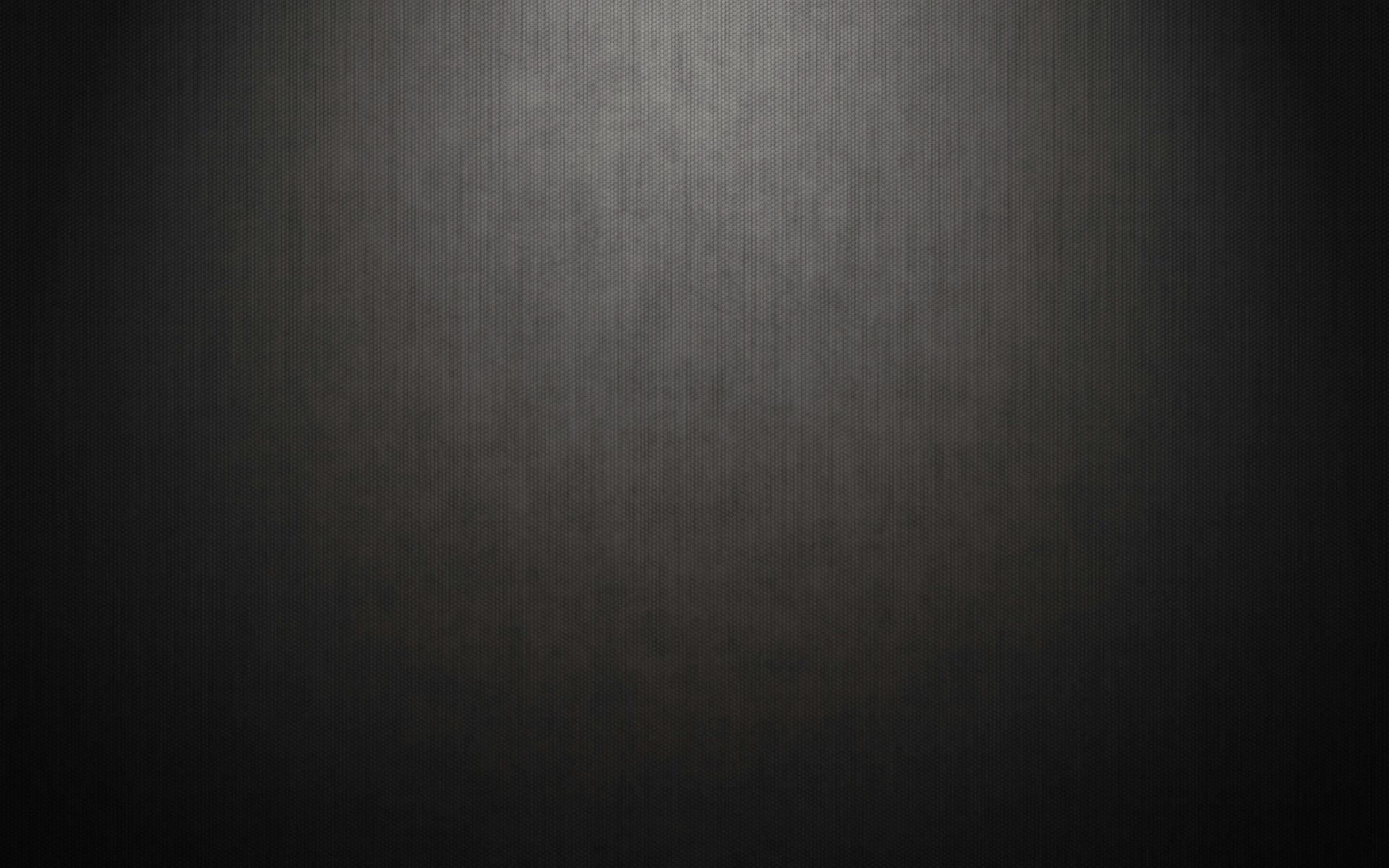 GRACIAS